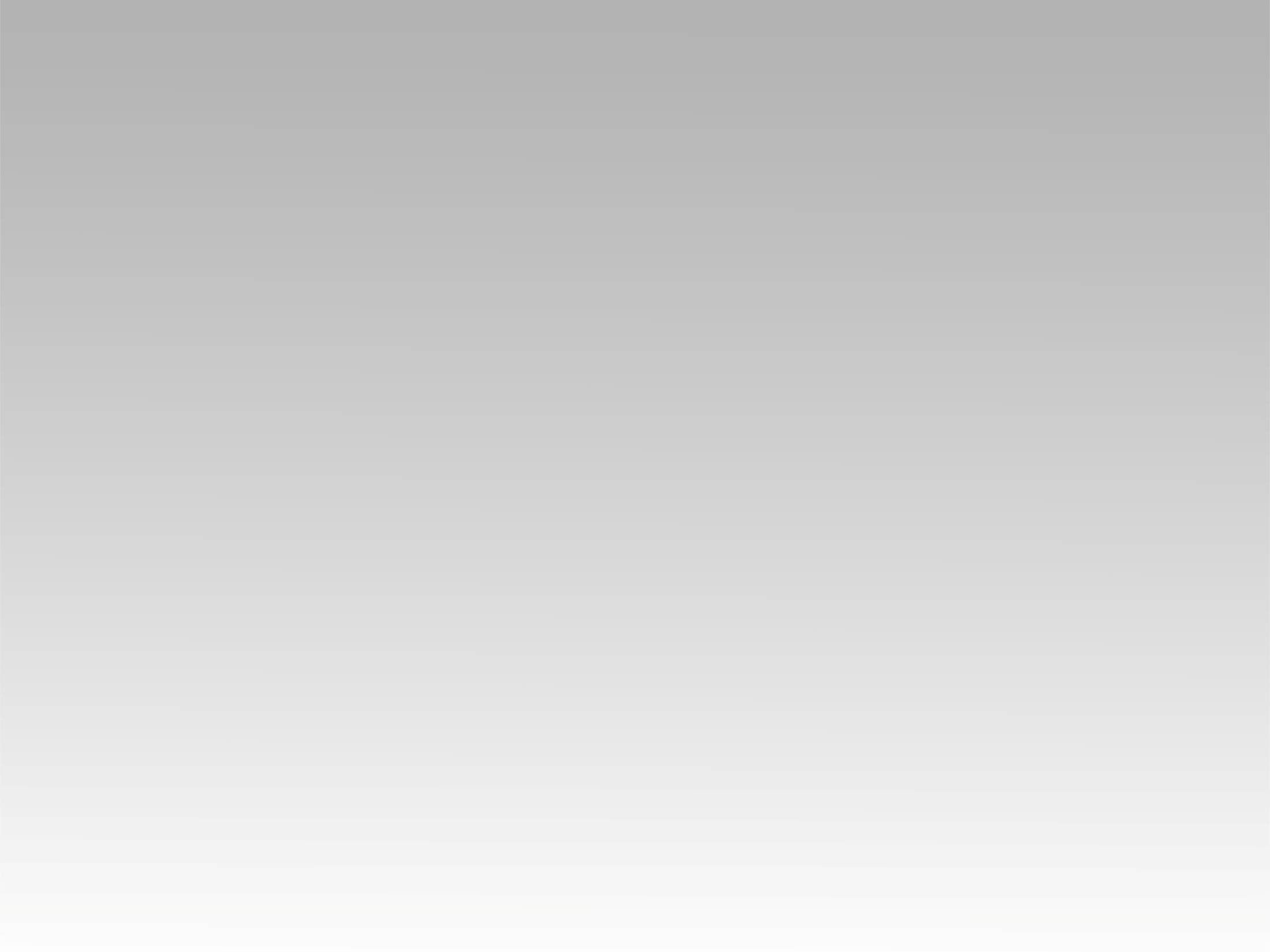 ترنيمة
السما هي وطني
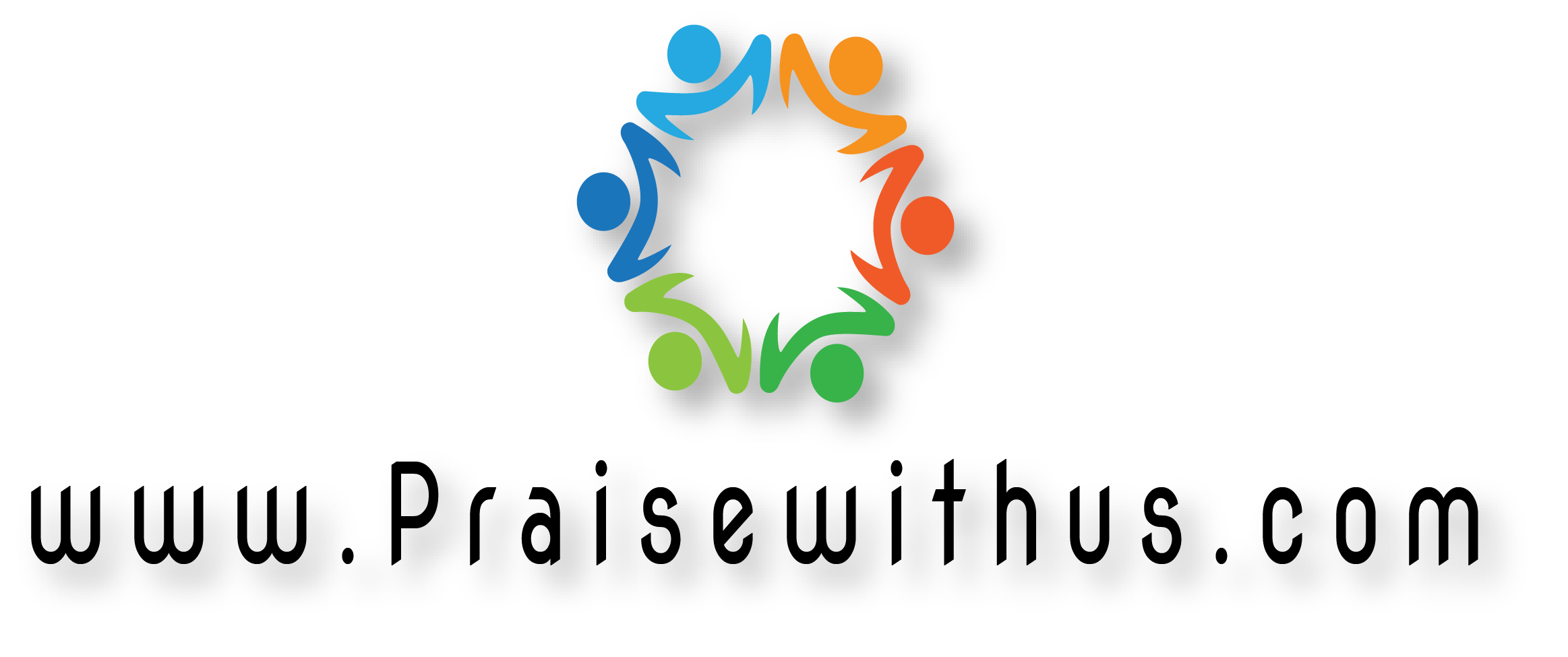 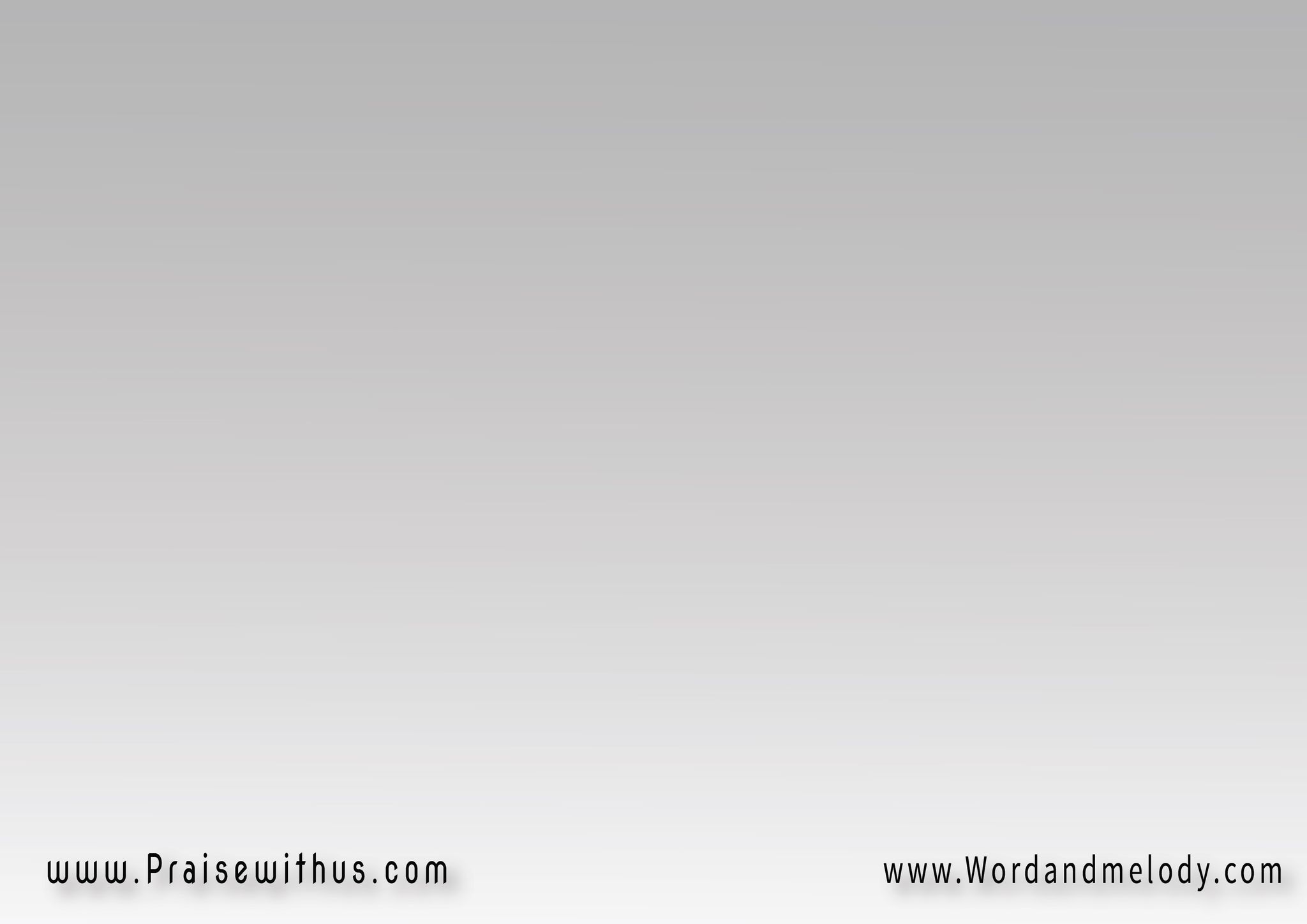 القرار:
السما هي وطني 
السما دي مسكني ماليش أنا وطن هنا 
دياري أنا هي السما
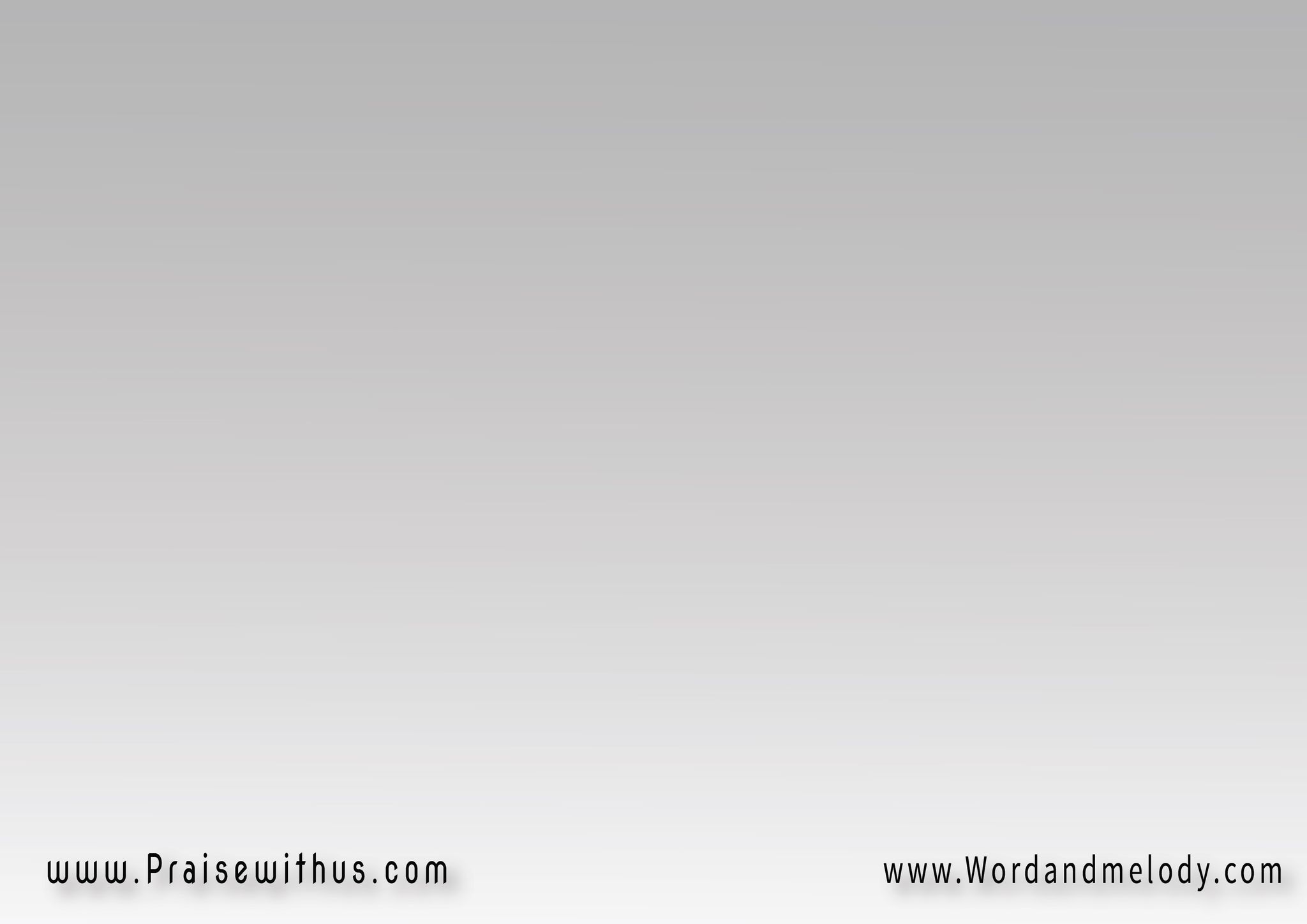 1- مافيهاش حد بيتألم 
مافيهاش بكاء وأنينده جميع من فيها بيرنم 
والكل فيها فرحين
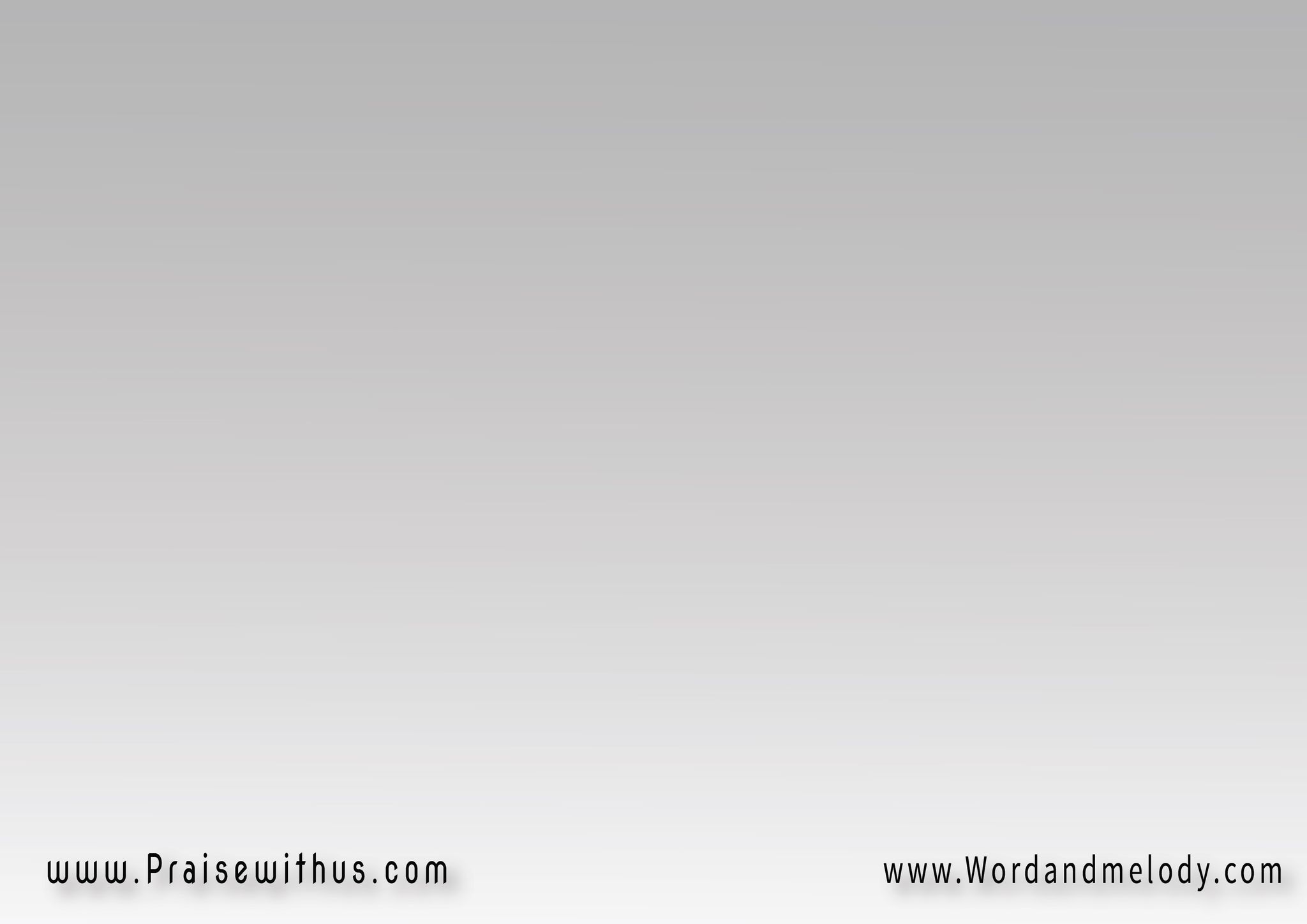 فيها إلهنا فرح وهتاف
فيها النقاء طهر وعفاف
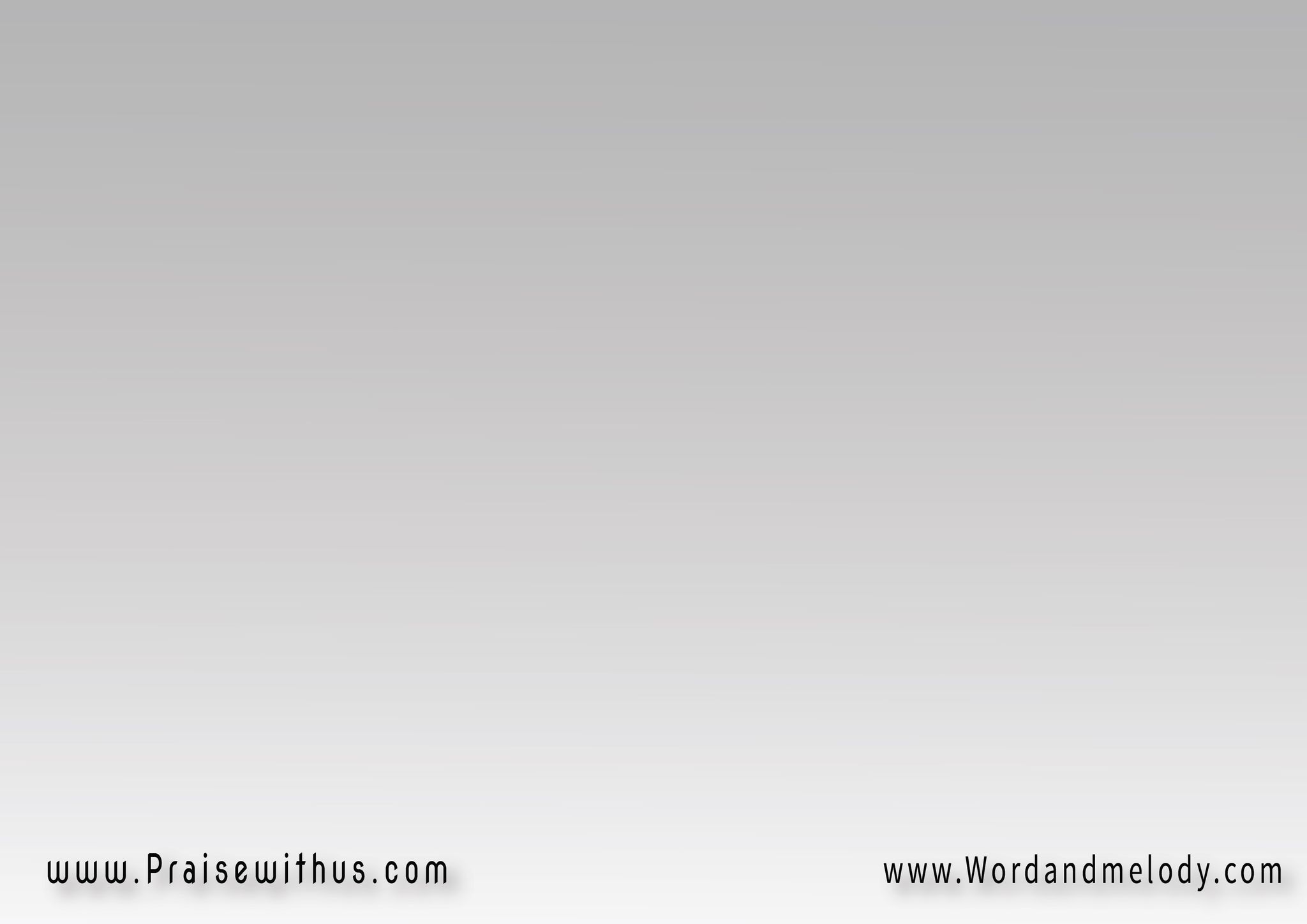 القرار:
السما هي وطني 
السما دي مسكني ماليش أنا وطن هنا 
دياري أنا هي السما
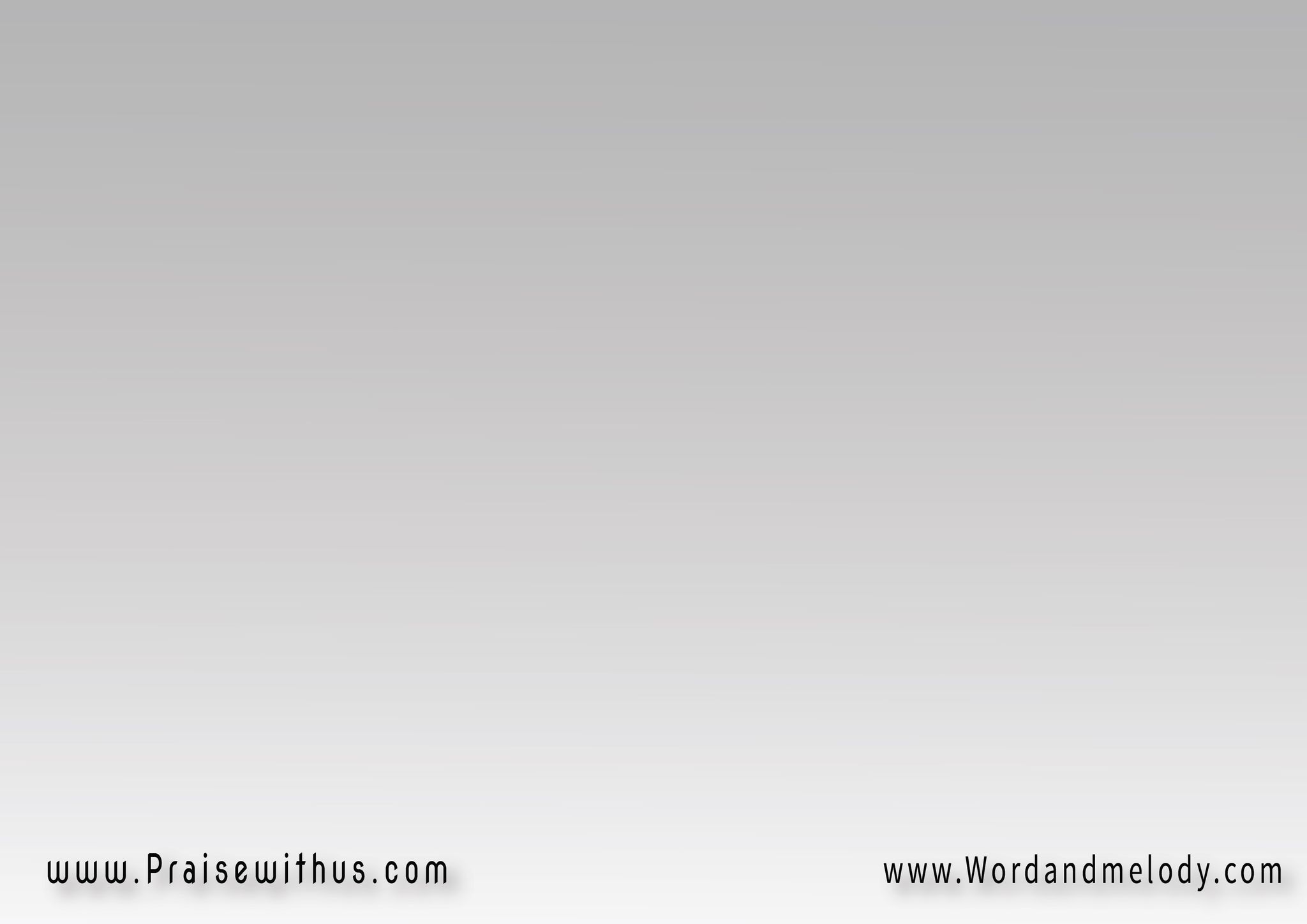 2- مافيشها عطش ولا جوع مافيشها ليل ولاظلامدي سراجها الرب يسوع
 ربيب رئيس السلام
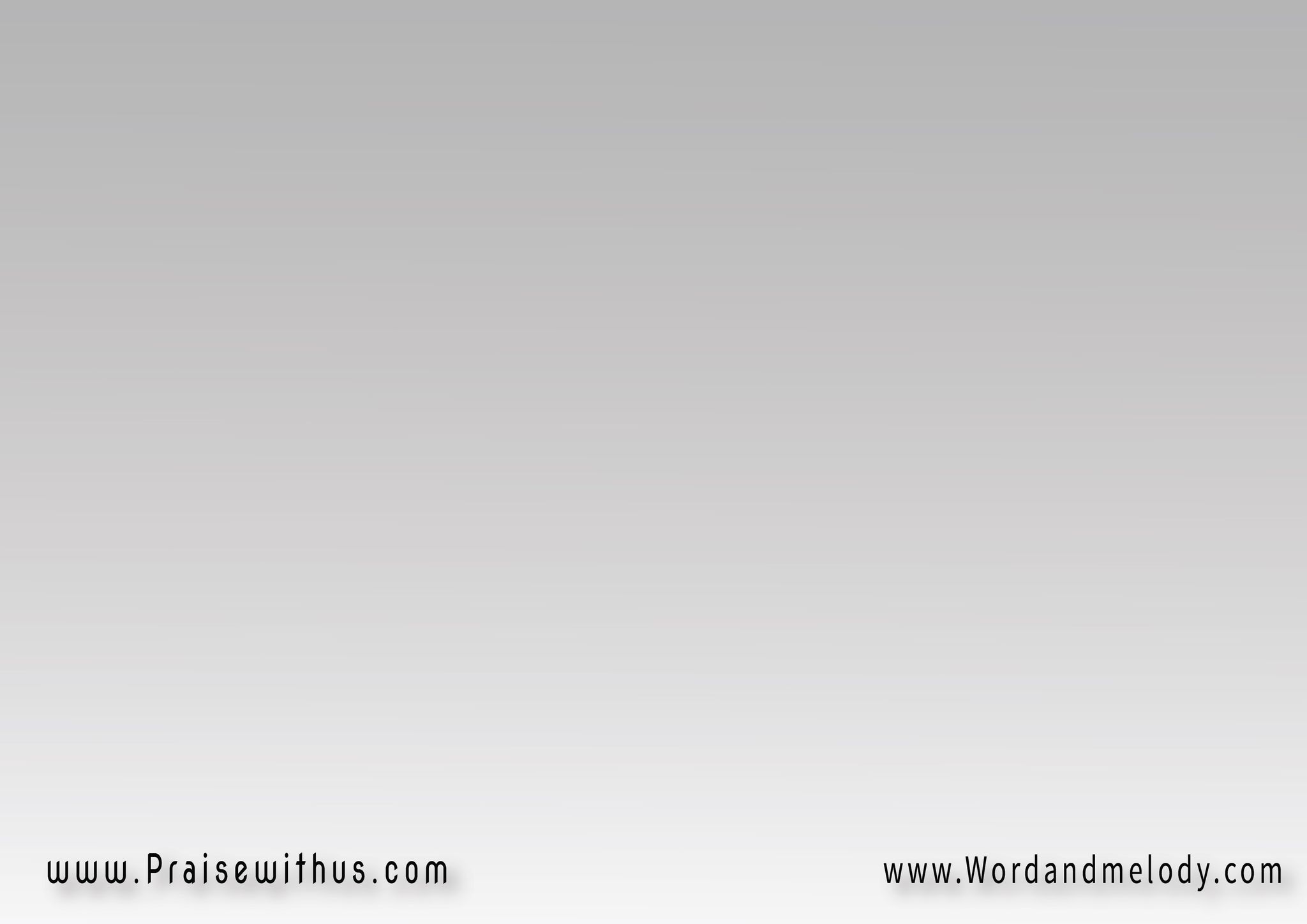 فيها يسوع رب الحياة هاتمتع بيه واسكن معاه
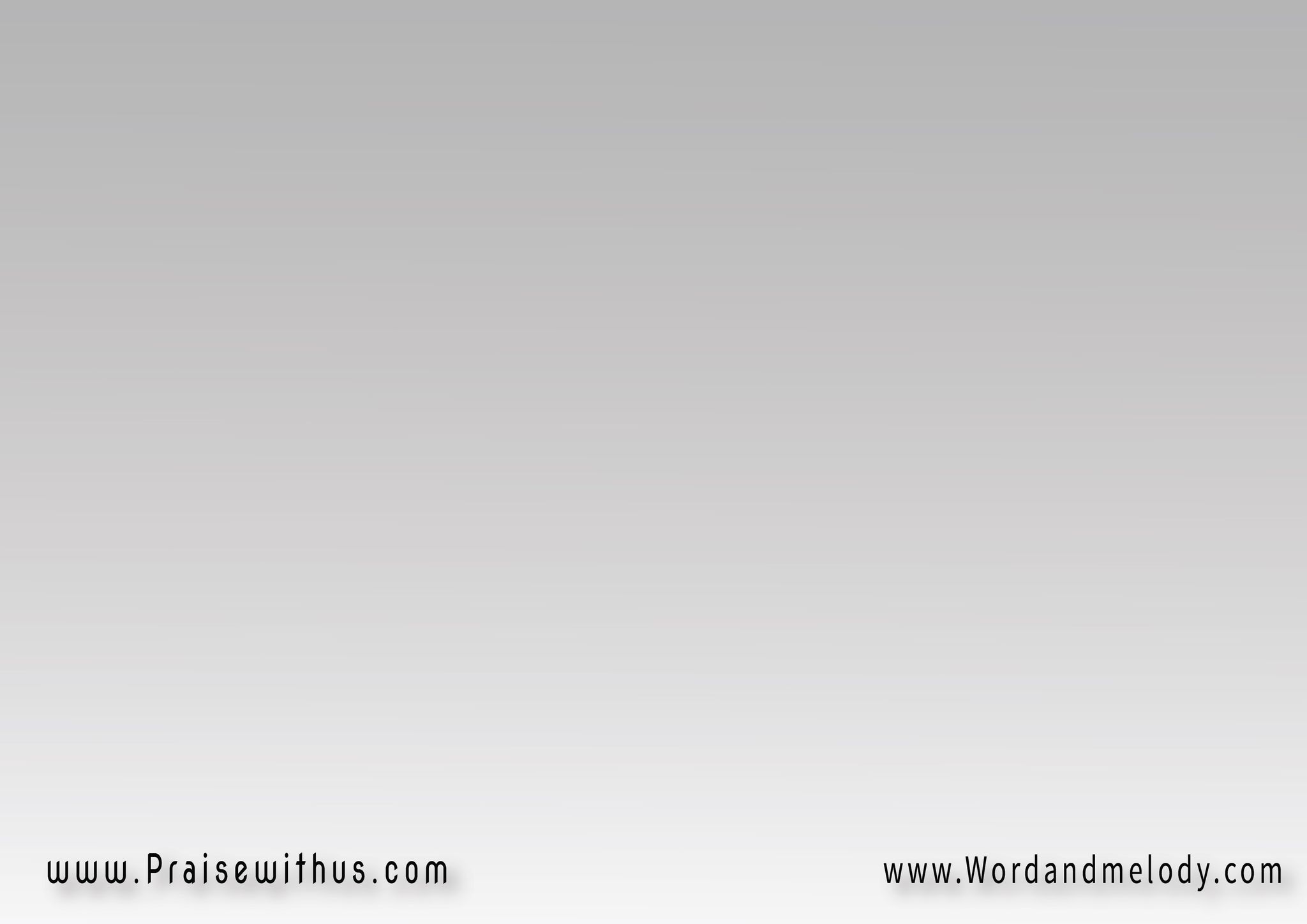 القرار:
السما هي وطني 
السما دي مسكني ماليش أنا وطن هنا 
دياري أنا هي السما
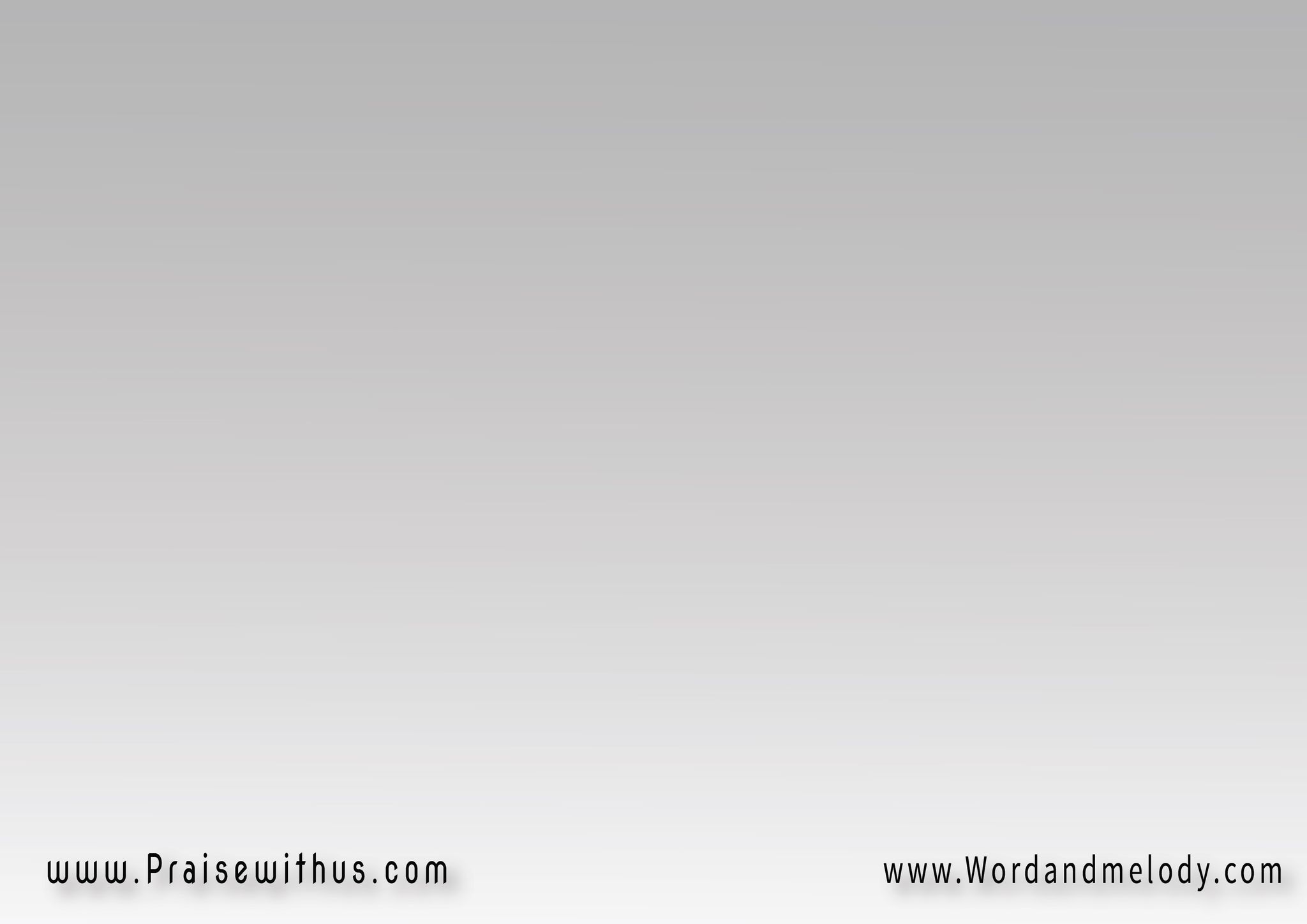 3- مافيهاش شر وأشرار مافيهاش ألم ولا همسكانها دول الأبرار 
اللي اغتسلوا بالدم
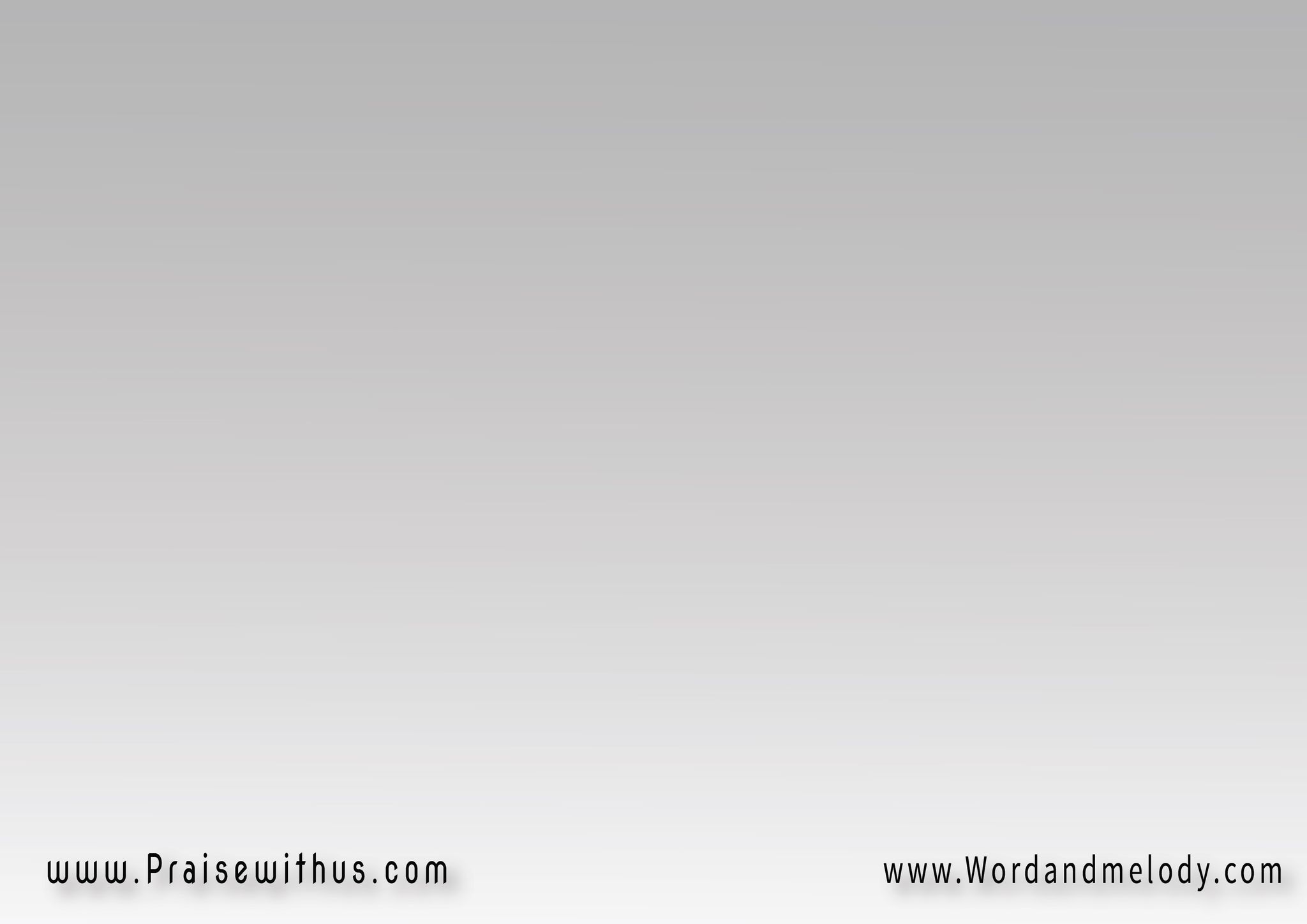 فيها العزاء وهي المسيح فيها الصفاء وصوت التسبيح
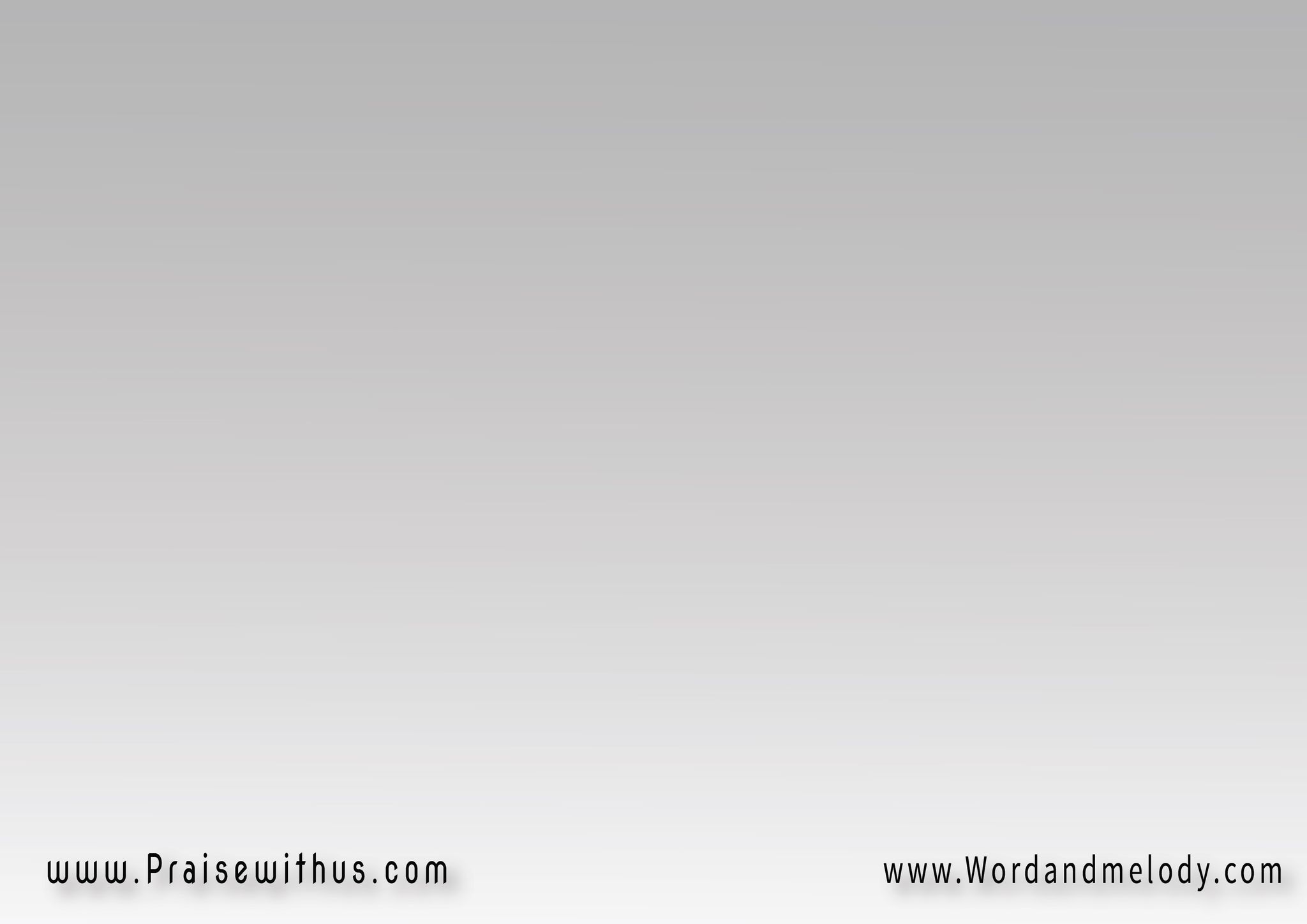 القرار:
السما هي وطني 
السما دي مسكني ماليش أنا وطن هنا 
دياري أنا هي السما
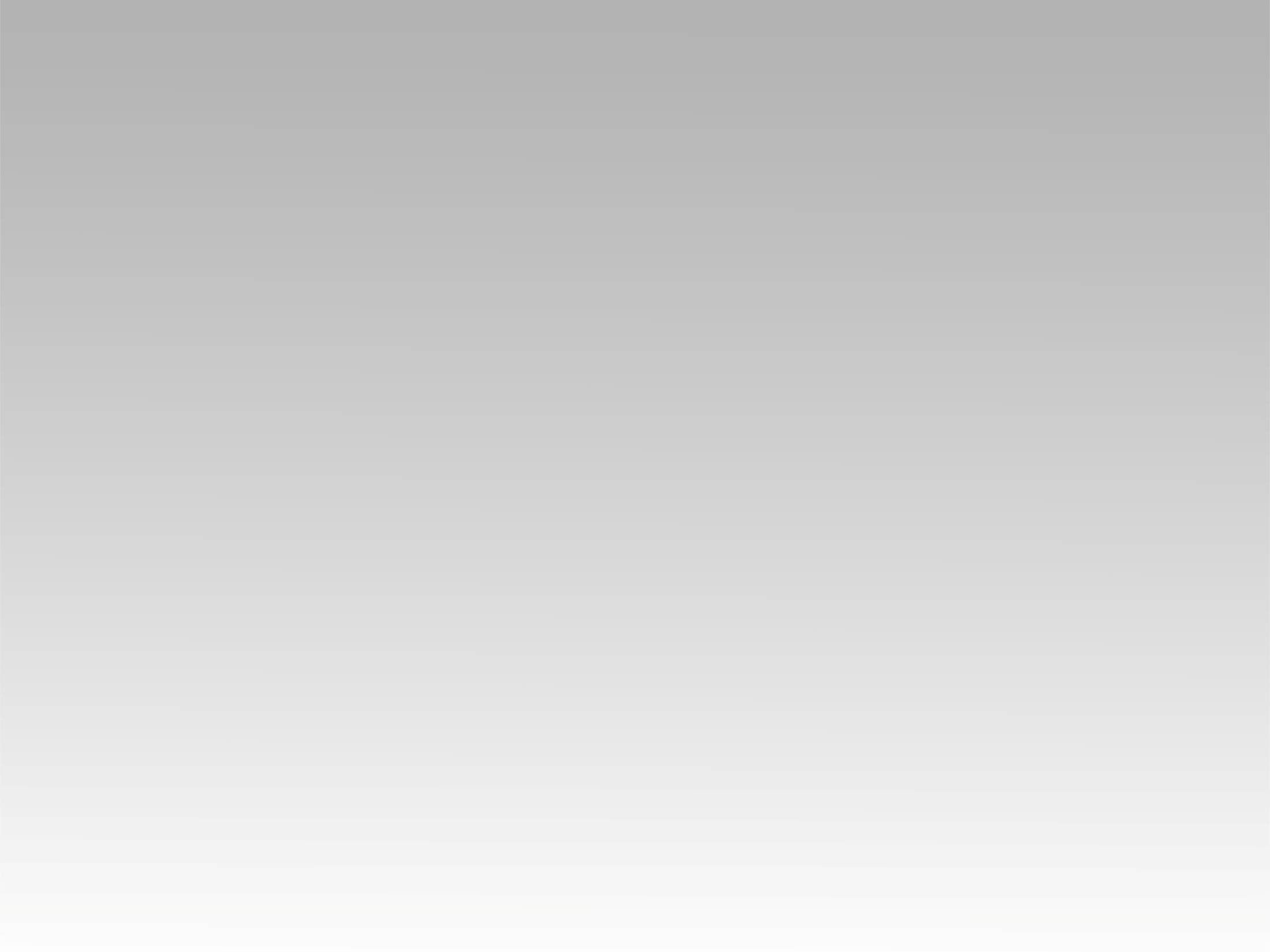 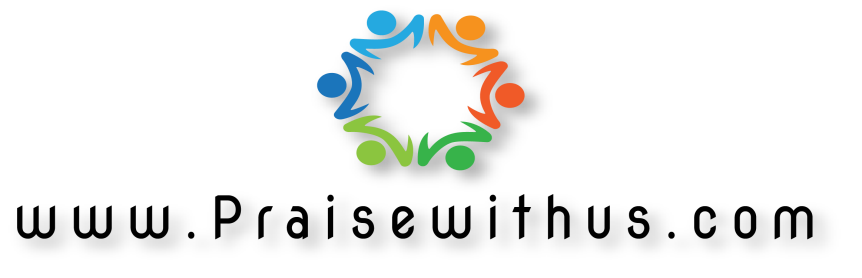